Thứ sáu ngày 5 tháng 11 năm 2022
Toán::
Bài 10: Phép cộng trong phạm vi 10(Tiết 1)
GIÁO VIÊN:  Phạm Thị Lan Hương
Thứ sáu ngày 5 tháng 11 năm 2021
Gộp 3 quả bóng và 2 quả bóng được mấy quả bóng?
Toán::
KHÁM PHÁ
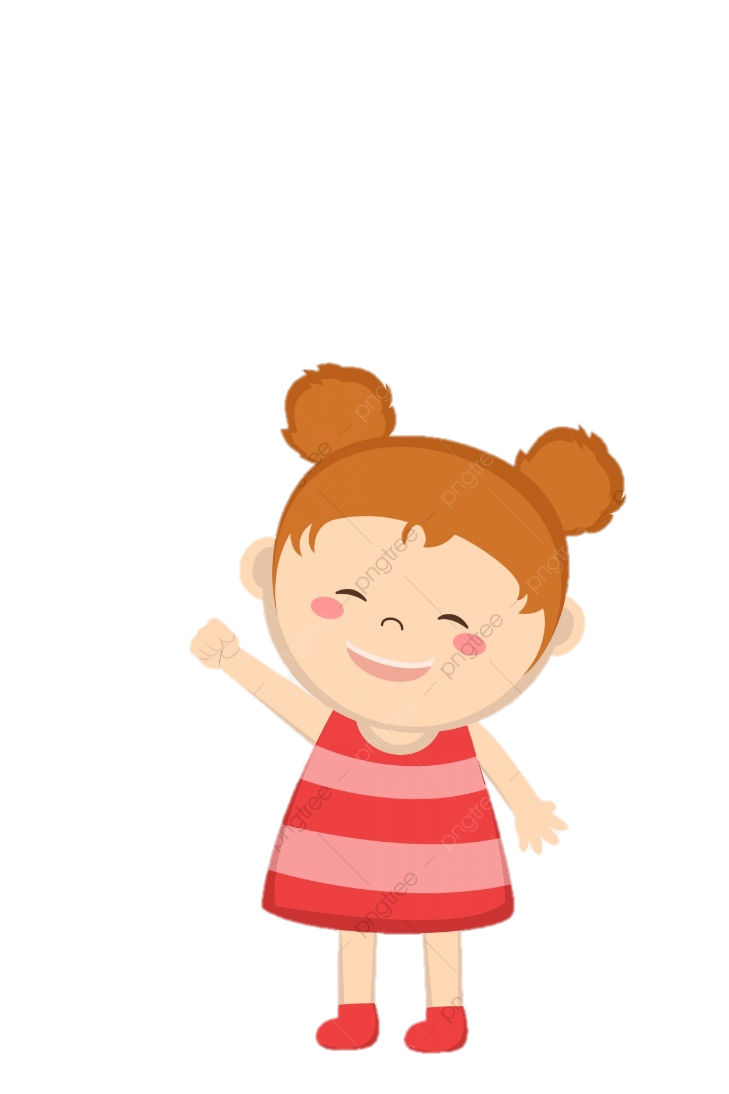 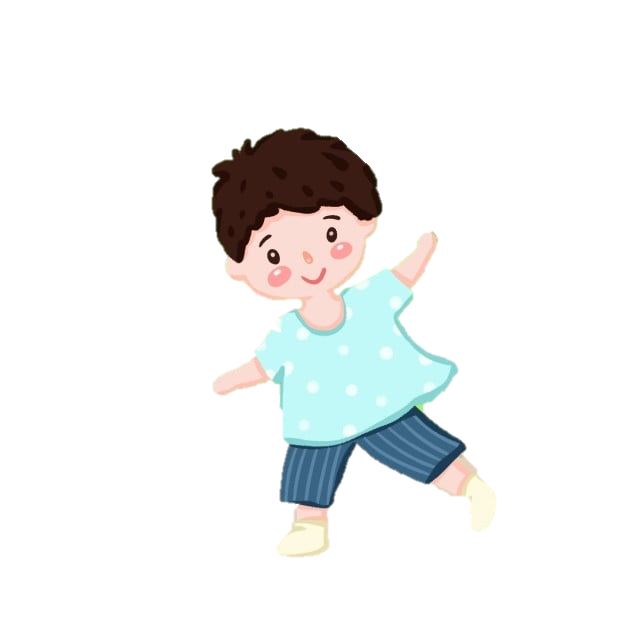 3 + 2 =
5
Dấu cộng: +
Ba cộng hai bằng năm.
Thứ sáu ngày 5 tháng 11 năm 2021
Toán::
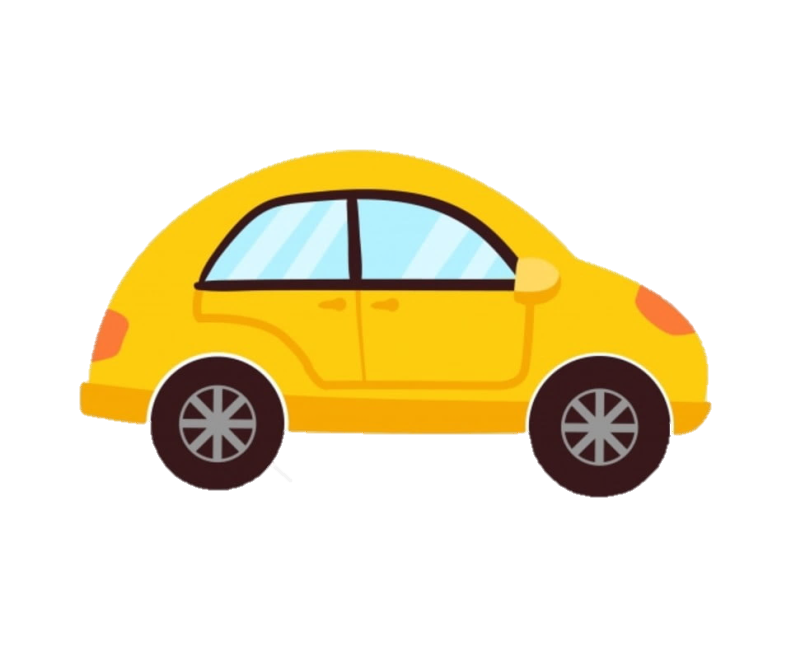 1 + 3 =
4
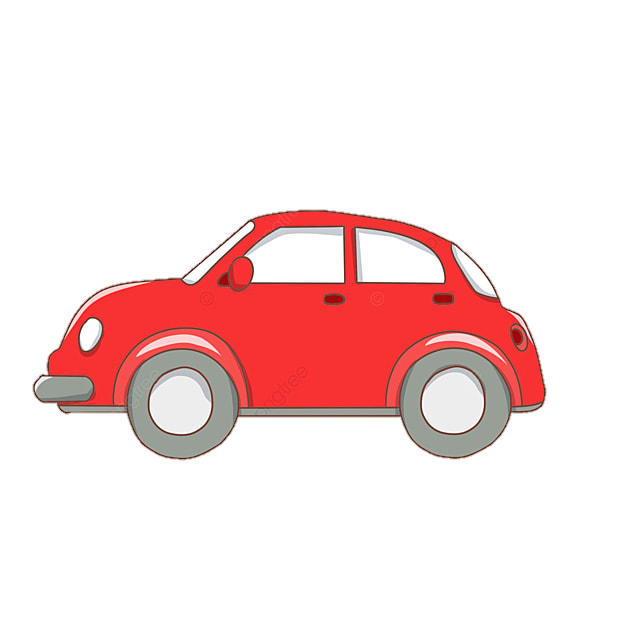 Một cộng ba bằng bốn
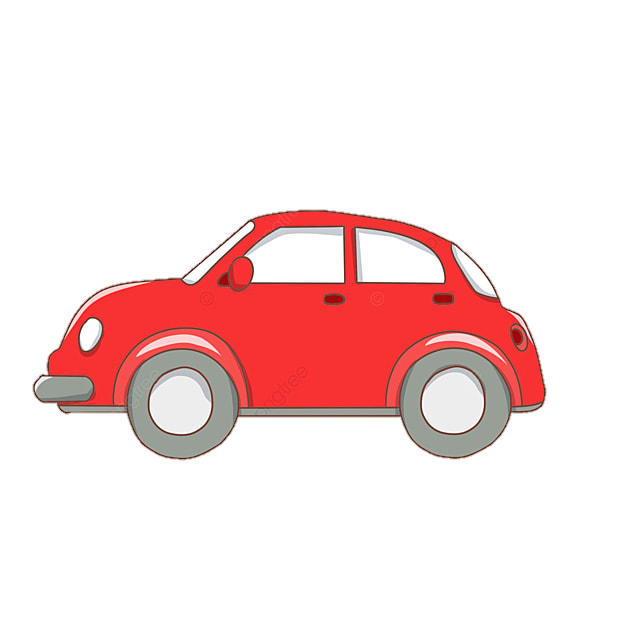 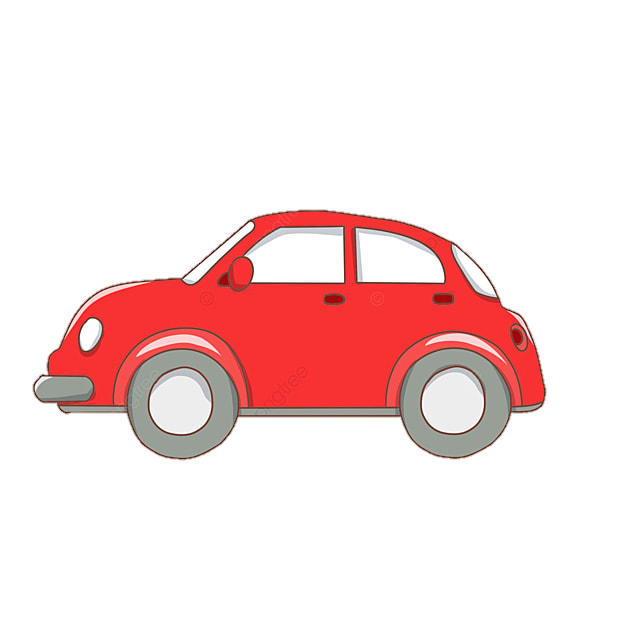 Thứ sáu ngày 5 tháng 11 năm 2021
?
Toán::
1
Số
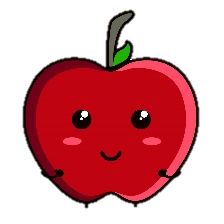 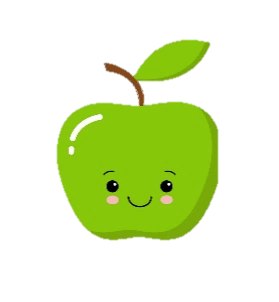 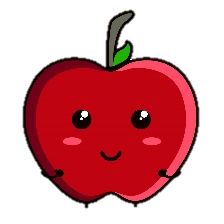 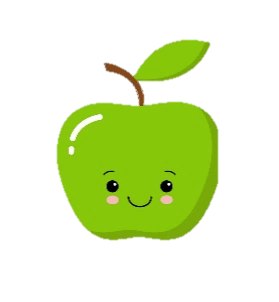 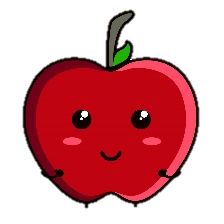 3
2+1=
HOẠT ĐỘNG
1+1=
2
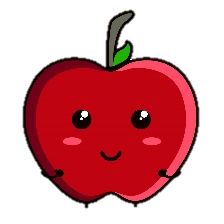 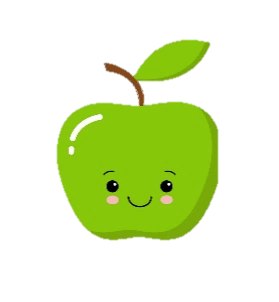 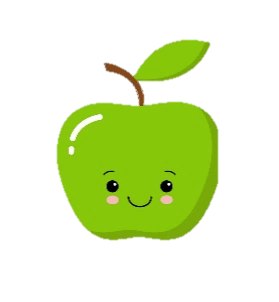 3+1=
4
1+4 =
5
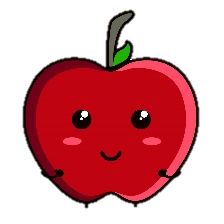 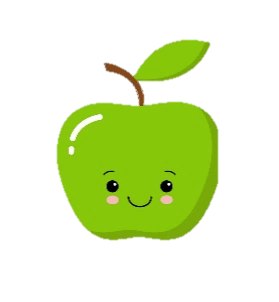 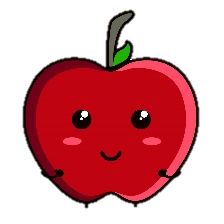 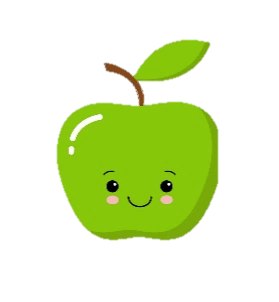 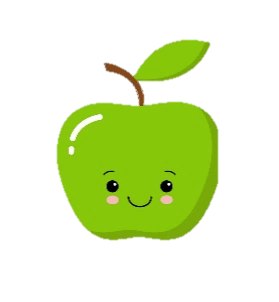 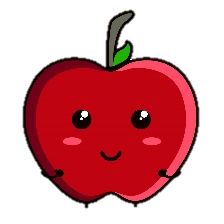 Thứ sáu ngày 5 tháng 11 năm 2021
Toán::
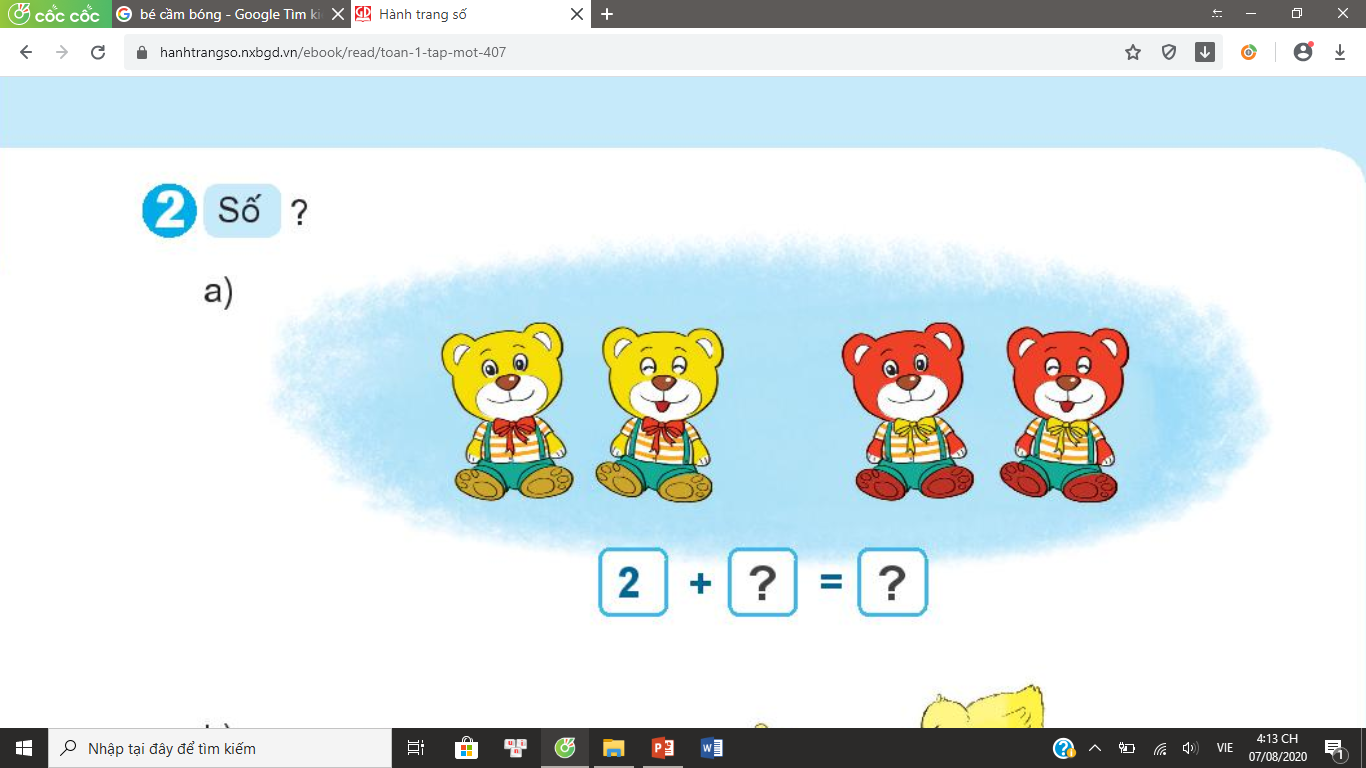 ?
2
Số
2
4
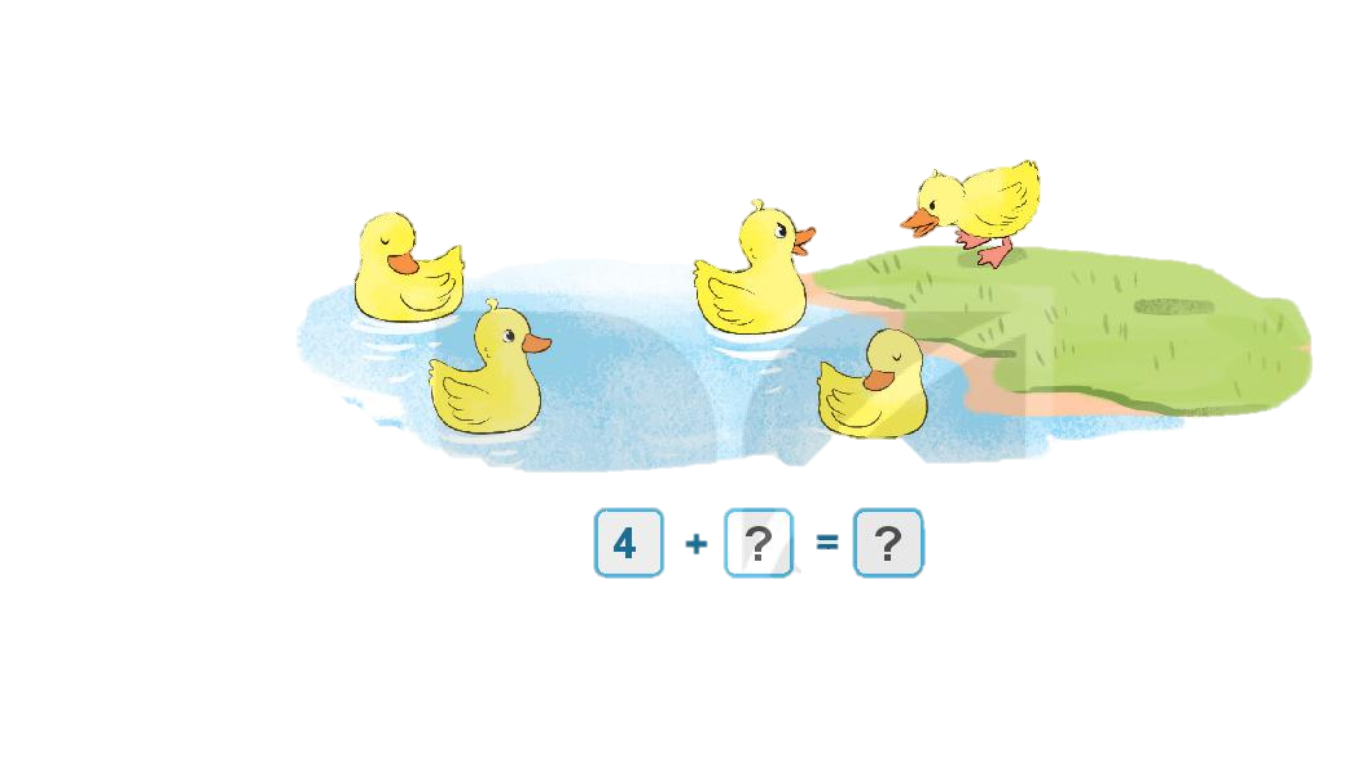 5
1
Thứ sáu ngày 5 tháng 11 năm 2021
?
3
Toán::
Số
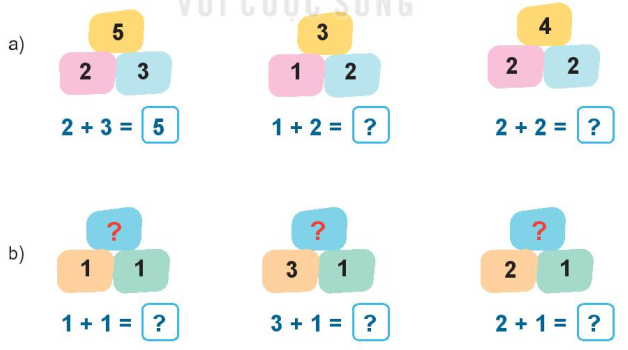 3
4
3
4
2
Tiết học đến dây là hết rồi
Cô tạm biệt các con nhé !